KINDERGARTEN - SECOND GRADE  |  BEING RESPONSIBLE
RESPONSIBILITIES AND CONSEQUENCES POSTER
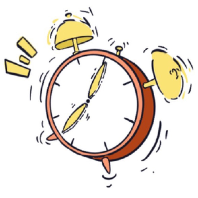 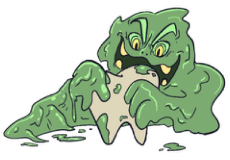 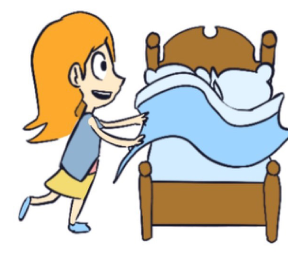 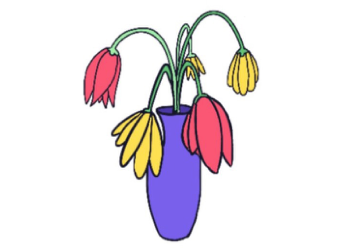 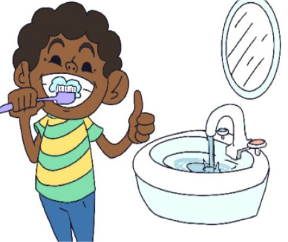 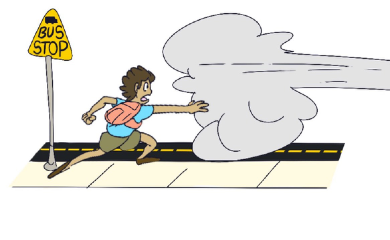 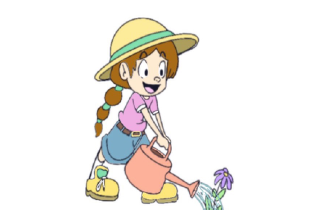 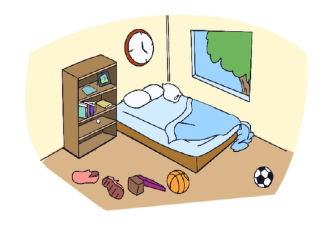 © 2022 OVERCOMING OBSTACLES
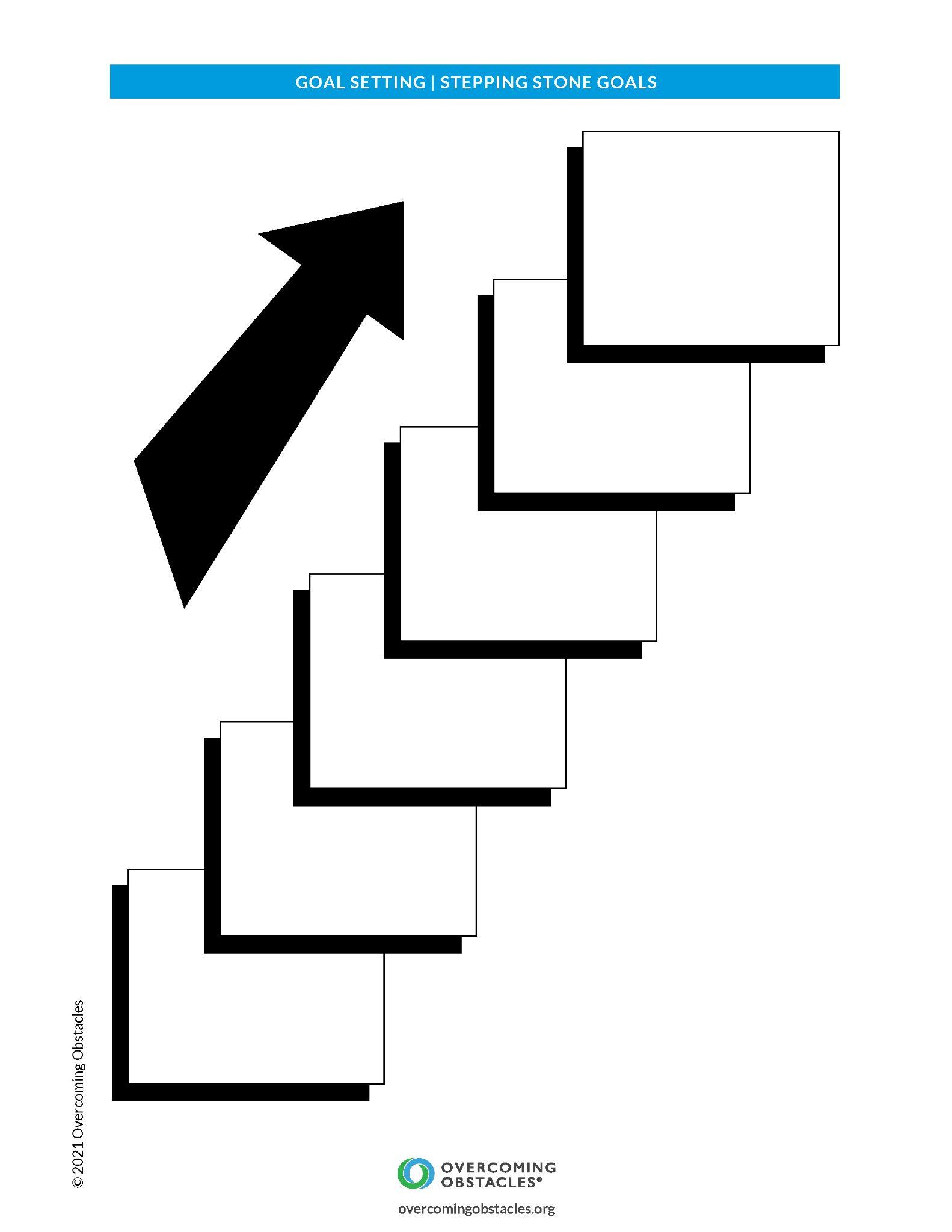